SOC607: Methodology Seminar
From a research interest to a research proposal
Mgr. Lenka Kissová
Mgr. Ivana Rapošová
Course requirements
Writing a research proposal (40%)
-> topic related to issues covered in course
-> formal requirements: 8-10 pages; 1,5 spaced, ASA style referencing 
-> group work/individual work
-> deadline for 1st draft 3rd December, for final final draft 14th January
Peer review (20%)
-> form to be found in IS
-> peer review deadline 17th   November
Writing a blog contribution (15%)
-> topic related to issues covered in course/personal experience/field trip
-> formal requirements: 2 standard pages long
-> audience: readers of RESPEKT (liberal public interested in social issues and politics)
-> ask to friends to read your blog before you submit it
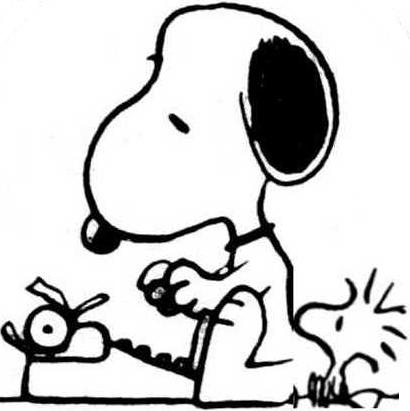 research proposal
What is a research proposal?
What is a purpose of a research proposal?
Who do you write it for?
What is YOUR experience with writing a research proposal?
Research proposal as a…
… roadmap to the research
… proof of a scientific competence
... means of structuring an argument
... personal „mind trainer“ and a mirror
... lifebuoy when you get lost
... basis for scientific co-operation
... necessity to get funding

.... FLYING CARPET
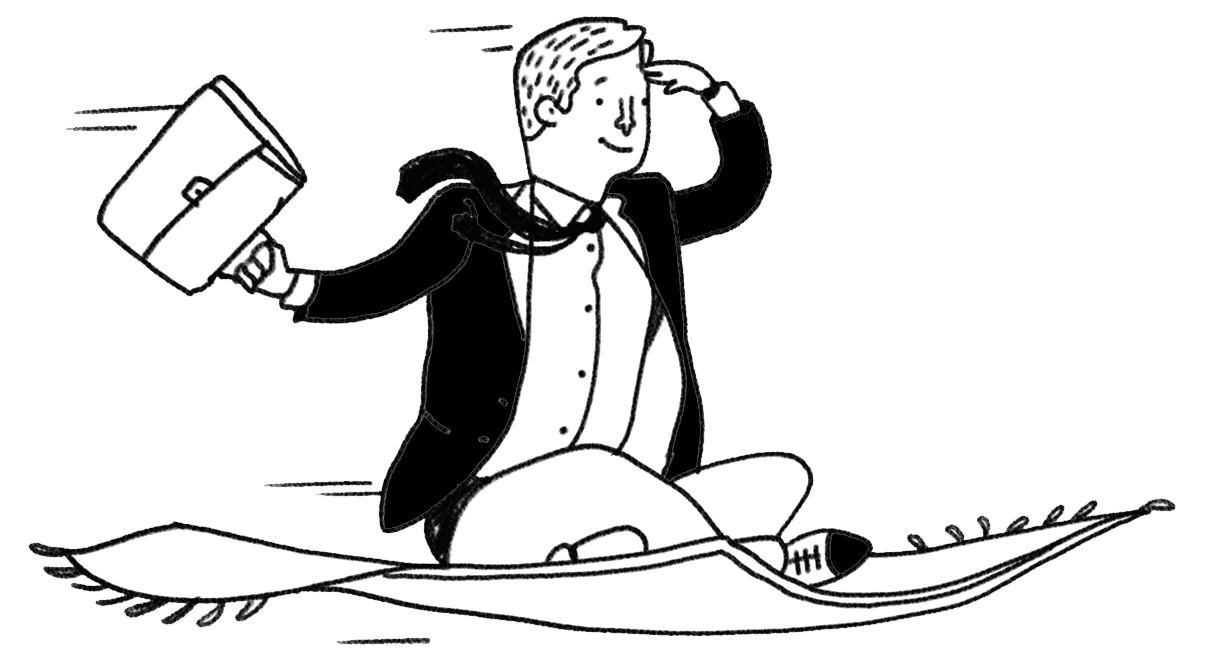 Some things to clarify before
Who am I and where do I stand? 
What theoretical tradition I plan to follow on?
How much do I know about the problem?
Do I want to test a theory or do I want to develop a new one?
How much capacity do I have for a research? (time, money, knowledge, access)
I am alone, or are we a few?
What I want to achieve with my research?
To whom am I writing a research proposal?
Designing your own flying carpet
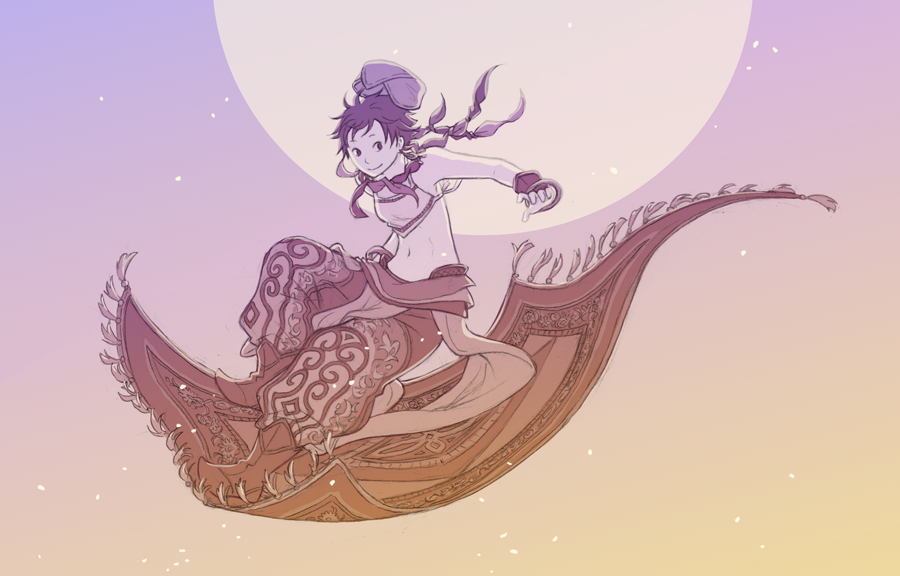 Seminar task – individual work  
1. think about a research topic
2. specify a research problem 
    (max 5 sentences)
3. formulate a research question
4. formulate a hypothesis (quanti) / 
    research assumption (quali)
5. decide on methodology
6. justify a research to your supervisor
   (3 arguments)
How to write a research proposal?
Title
Abstract
Research problem
Literature review
Methodology
Ethical considerations
Time scale
Sustainability
Dissemination 
Budget
1. Title
Study on writing a research proposal

“Do you have any idea?” The role of interaction in the research proposal preparation

Approaches to research proposal drafting: Cases of German and Anglo-Saxon educational systems.

The sky is falling! Psychological perspective on the failure in research proposal writing

Writing a research proposal: Study on the reasons of the failure in students’ preparation of a good research proposal from the perspective of ANT
1. TITLE
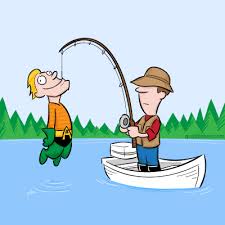 Craft a hook 
Choose two or three key words
Keep it brief but clear
Try to avoid jargon or abbreviations
2. Abstract
Summary
Important strategic element
Usually around 200-300 words
Brief, but clear and convincing
2. Research Problem
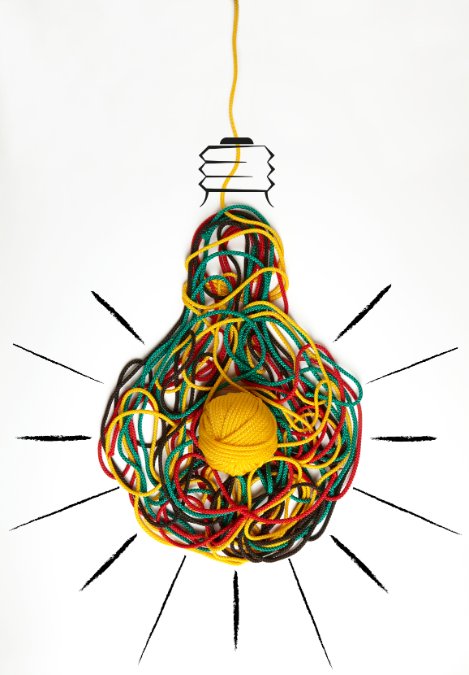 purpose of the study 
justification of the project
hypothesis/research puzzle
research questions 
definition of key terms and concepts
Purpose of the study
Are you willing to fill a research gap?
Are you testing a new theory?
Do you a aim to provide an in-depth understanding of a certain phenomenon?
Are you giving voice to a marginalized group of people?
What other research purposes 
come to your mind?
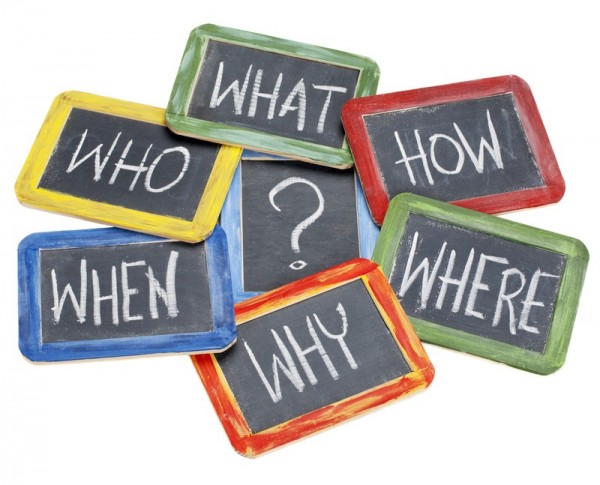 Research questions
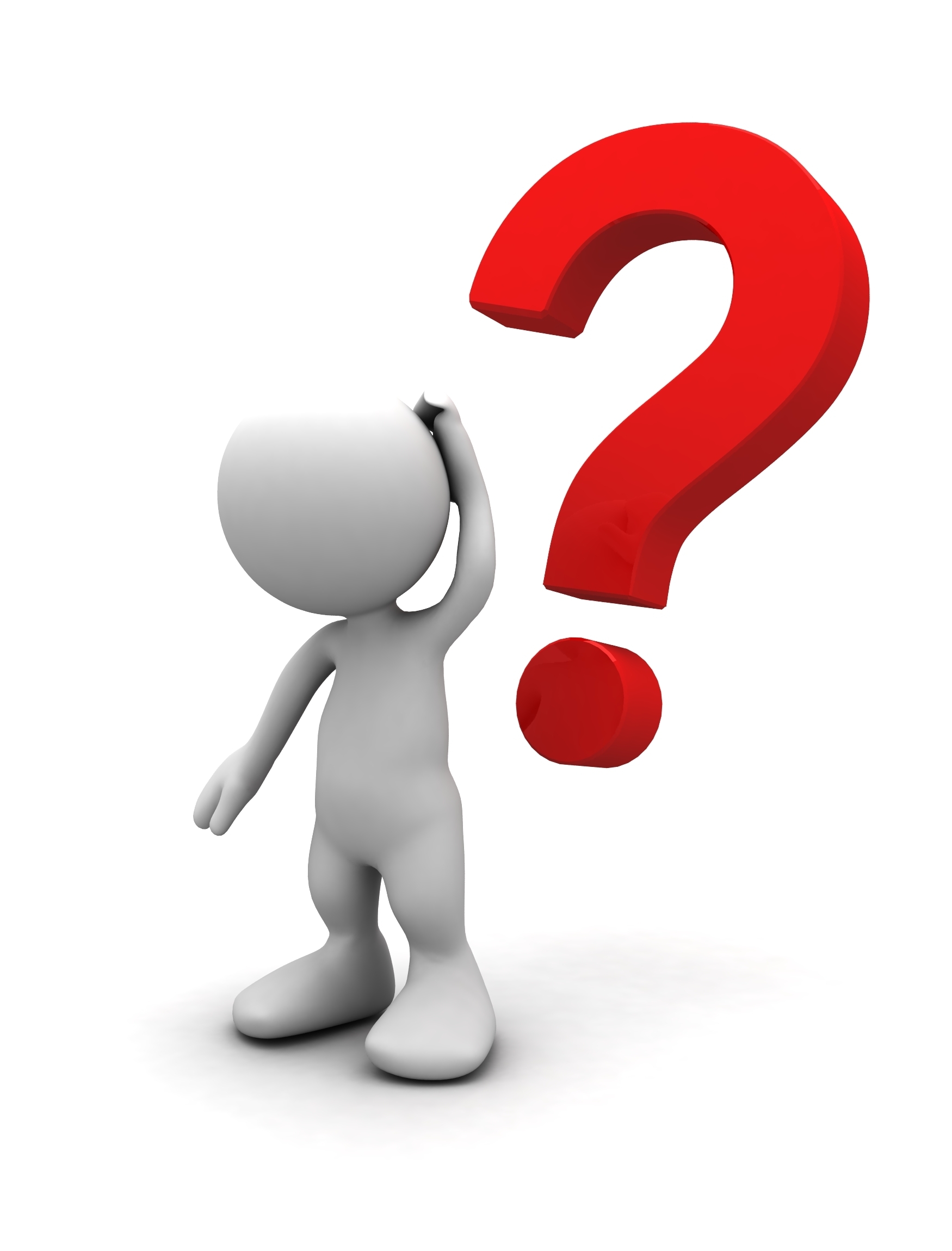 How to formulate a good research question?
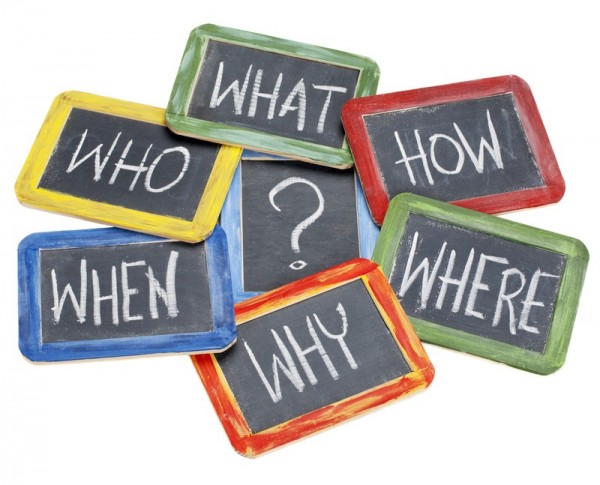 Research questions
Avoid too simple or too obvious questions 
“Is social exclusion a negative social phenomenon?”
Avoid yes/no questions
“Does low income lead to social exclusion?”
Be as clear as possible
“Has the number of marginalized communities increased?”
Make the question narrow and pointed
“In what way does legislation affect the groups in risk of social exclusion?”
Avoid multi-headed questions
“How can one’s education and family status impact one’s chances on a labor market?”
Strong and weak Research questions
1. Form the groups of three. 
2. You will get cards with already formulated research questions. Read them carefully.
3. Discuss the research questions in your group and decide which of them are strong and which are not. Sort the questions into two piles.
4. Try to improve the research questions you consider weak.
Research questions
Research questions usually producing robust findings are:
WHAT? & HOW?
What is the nature of…?
What are the functions of...?
What are the mechanisms by which...?
What factors affect....?
What strategies are used...?
What is the relationship between...?
How do ... perceive...?
How do ... affect ...?
How are ... defined?
How do ... differ?
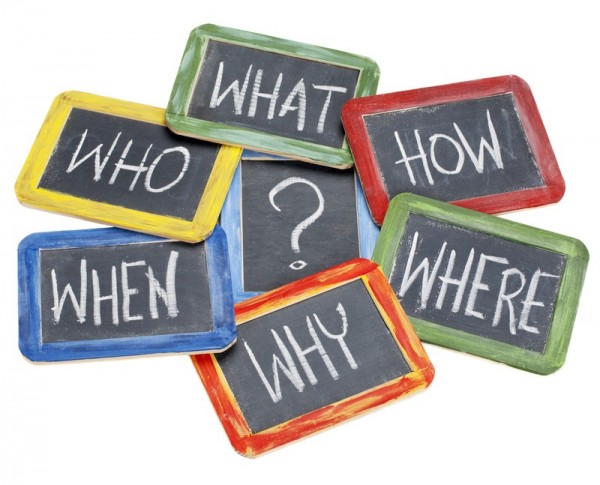 Research questions
Think about your research question. 

In what ways could it be improved? 

Talk to your partner.
Clarifying concepts
“How does the status of a child influence their educational chances?”
Conceptualization
-> what do we understand under status? How do we define educational chances?
-> are there more dimensions of this concept? What are their indicators?

Operationalization
-> how do we measure status? How do we measure educational chances?
Clarifying COncepts
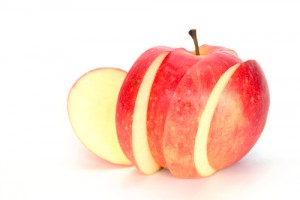 Think about your concepts. 
How would you define them? 
Do they have more dimensions? If yes, what dimensions do you plan to focus on?
What would be their indicators?
Take 3 minutes for reflection.
4. Literature Review
an overview of the existing literature relevant to my research problem
an intellectual starting point and a justification of the study

TIPS and TRICKS
don’t read for understanding, skim for concepts
make your authors communicate
engage in a dialogue, criticize
identify a blind spot of the theory
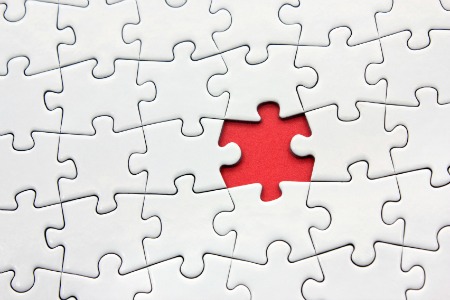 5. Methodology
Overview
Proof of competence
Justification 
Method vs. Methodology
5. Methodology
Components:
1. intended research design
2. sample to be examined 
Who? Why? How many? How can I get to them?
3. tools and techniques for collecting evidence
!consistent with the nature of the research question!
…. Interviews? Ethnography? Focus groups? Discourse analysis
Content analysis? Policy analysis? Experimental methods? Factor
Analysis? Focus groups? Comparative analysis? ….. 
4. data analysis techniques 
How will I code my data? How will I analyse my data?
6. Ethical Considerations
In what ways may your research cause a thread to the individuals/community involved?

Social exclusion, stigma, minority status -> 
sensitivity and vulnerability!

Think about the…
Personal data
Identification data
Respect provided to respondents
Protection of data

Time for a consent form?
7. Time scale
= 
amount of time I need for the study and for single steps
Reality…
Want to make God laugh? 
Tell Him you’ve got plans.
BESIDES
8. Sustainability 
9. Dissemination
10. Budget

→ mainly in applied research
8. SUstainability
How are you going to assure that your results will last?

→ the ability of a project to maintain its outcomes (operations, services, benefits, ecc.) during its life time

Institutional stability
	Continued community participation
Continued environmental stability
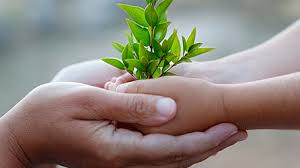 9. Dissemination
How are other people going to find out about your results?
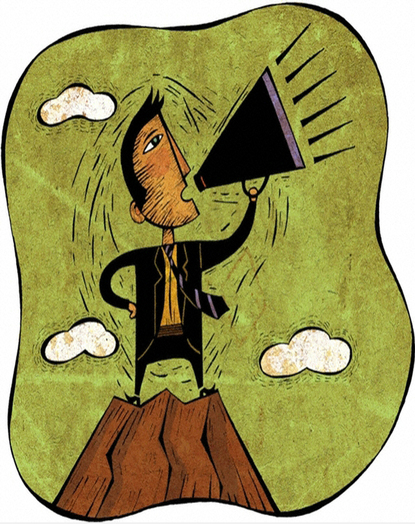 10. Budget
What are you going to need money for? Why?
	How much it will cost? 
What sources are you going to use?
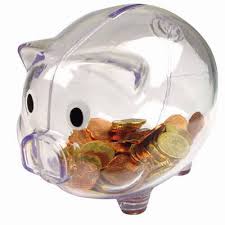 Activity: Revising your RP
Come back to your research proposal. How do you feel about it?
What is its strongest point? What is its weakest point?
Is something not clear?
Read your research question once again.
How your thinking about your RP changed during the class?
How to write good blogs?
Do you have any experience with writing blogs?

Some TIPS and TRICKS
Catchy title
One main line of argument
Artistic catchy style 
Audience specific. Who might be the reader of RESPEKT?
Personal story rocks, emotions are strong carriers of a meaning

Tips for writing blogs https://www.youtube.com/watch?v=USGHnNT4mb4